Figure1 Life expectancy in Russia at birth (ordinate, years) vs. state health care spending (abscissa, Russian ...
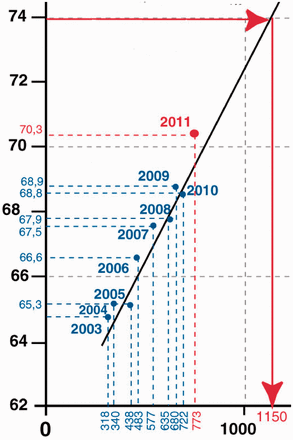 Eur J Public Health, Volume 22, Issue 6, December 2012, Page 752, https://doi.org/10.1093/eurpub/cks141
The content of this slide may be subject to copyright: please see the slide notes for details.
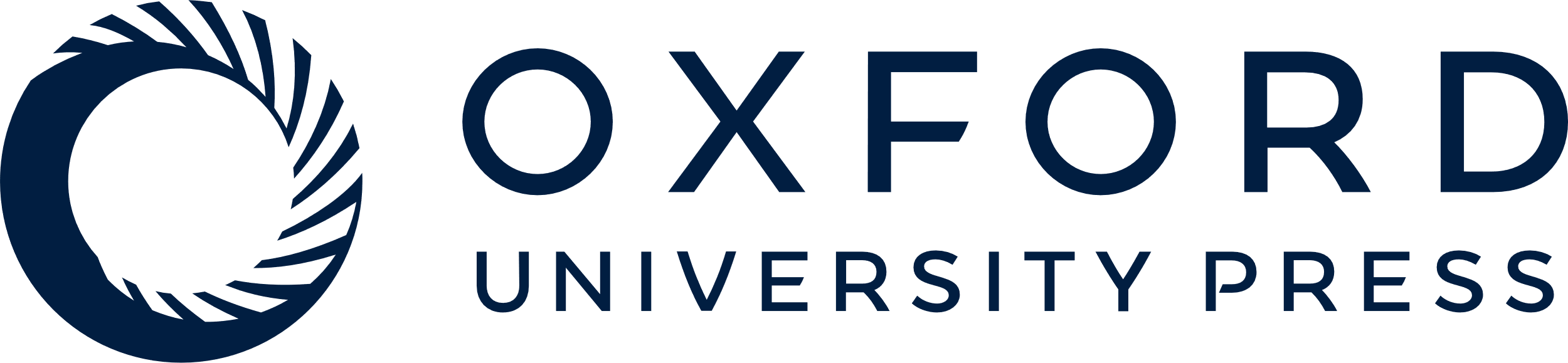 [Speaker Notes: Figure1 Life expectancy in Russia at birth (ordinate, years) vs. state health care spending (abscissa, Russian roubles in US dollars equivalent purchasing capacity). Prepared using data from RosStat (Russian State Statistics Committee, gks.ru,) by G.E. Ulumbekova and V. V. Vlassov


Unless provided in the caption above, the following copyright applies to the content of this slide: © The Author 2012. Published by Oxford University Press on behalf of the European Public Health Association. All rights reserved.]